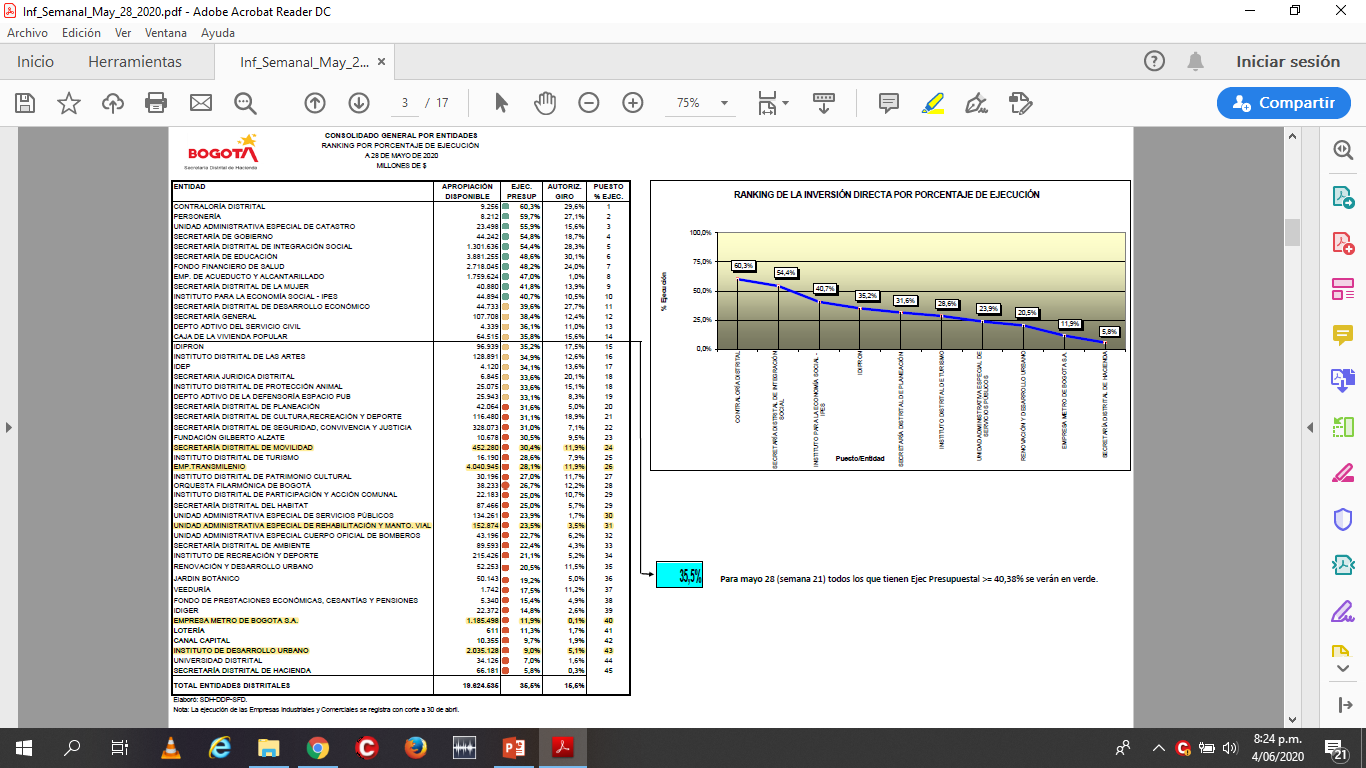 Ejecución Presupuestal
Distrital 
28 de mayo/20
Ejecución Presupuestal – Unidad 1
Secretaría Distrital de Movilidad
31 de mayo/20
Cifras en Millones de Pesos
Ejecución Presupuestal – Unidad 2
31 de mayo/20
Cifras en Millones de Pesos
Ejecución Presupuestal – Total SDM
31 de mayo/20